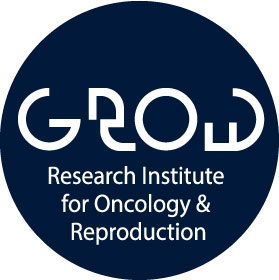 GROW Research Institute for Oncology and Reproduction
Titel poster; 1 regel-blauwe balk 5 cm hoog, 2regels-blauwe balk 9 cm hoog, 3 regels-hoogte 12
Eerste onderzoeker, Mede OnderzoekerA, Mede Onderzoeker, Mede OnderzoekerB, Mede OnderzoekerC, Mede Onderzoeker

A	Department of ...
B	Department of ...
C	Department of ...
Background
Dit is een voorbeeldtekst, vervang deze door eigen inhoud. Dit is een voorbeeldtekst, vervang deze door eigen inhoud. Dit is een voorbeeldtekst, vervang deze door eigen inhoud. Dit is een voorbeeldtekst, vervang deze door eigen inhoud. Dit is een voorbeeldtekst, vervang deze door eigen inhoud. Dit is een voorbeeldtekst, vervang deze door eigen inhoud. Dit is een voorbeeldtekst, vervang deze door eigen inhoud. Dit is een voorbeeldtekst, vervang deze door eigen inhoud. Dit is een voorbeeldtekst.
Objective
Dit is een voorbeeldtekst, vervang deze door eigen inhoud. Dit is een voorbeeldtekst, vervang deze door eigen inhoud. Dit is een voorbeeldtekst, vervang deze door eigen inhoud. Dit is een voorbeeldtekst, vervang deze door eigen inhoud. Dit is een voorbeeldtekst, vervang deze door eigen inhoud.
Introduction
Dit is een voorbeeldtekst, vervang deze door eigen inhoud. Dit is een voorbeeldtekst, vervang deze door eigen inhoud. Dit is een voorbeeldtekst, vervang deze door eigen inhoud. Dit is een voorbeeldtekst, vervang deze door eigen inhoud. Dit is een voorbeeldtekst, vervang deze door eigen inhoud. Dit is een voorbeeldtekst, vervang deze door eigen inhoud. Dit is een voorbeeldtekst, vervang deze door eigen inhoud. Dit is een voorbeeldtekst, vervang deze door eigen inhoud. Dit is een voorbeeldtekst, vervang deze door eigen inhoud. Dit is een voorbeeldtekst, vervang deze door eigen inhoud. Dit is een voorbeeldtekst, vervang deze door eigen inhoud. Dit is een voorbeeldtekst, vervang deze door eigen inhoud. Dit is een voorbeeldtekst, vervang deze door eigen inhoud.
Results
Dit is een voorbeeldtekst, vervang deze door eigen inhoud. Dit is een voorbeeldtekst, vervang deze door eigen inhoud. Dit is een voorbeeldtekst, vervang deze door eigen inhoud. Dit is een voorbeeldtekst, vervang deze door eigen inhoud. Dit is een voorbeeldtekst, vervang deze door eigen inhoud. Dit is een voorbeeldtekst, vervang deze door eigen inhoud. Dit is een voorbeeldtekst, vervang deze door eigen inhoud. Dit is een voorbeeldtekst, vervang deze door eigen inhoud. Dit is een voorbeeldtekst, vervang deze door eigen inhoud. Dit is een voorbeeldtekst, vervang deze door eigen inhoud. Dit is een voorbeeldtekst, vervang deze door eigen inhoud. Dit is een voorbeeldtekst, vervang deze door eigen inhoud. Dit is een voorbeeldtekst, vervang deze door eigen inhoud.
Figure 1: Ondertekst bij tabellen en afbeeldingen
Methods
Dit is een voorbeeldtekst, vervang deze door eigen inhoud. Dit is een voorbeeldtekst, vervang deze door eigen inhoud. Dit is een voorbeeldtekst, vervang deze door eigen inhoud. Dit is een voorbeeldtekst, vervang deze door eigen inhoud. Dit is een voorbeeldtekst, vervang deze door eigen inhoud. Dit is een voorbeeldtekst, vervang deze door eigen inhoud. Dit is een voorbeeldtekst, vervang deze door eigen inhoud. Dit is een voorbeeldtekst, vervang deze door eigen inhoud. Dit is een voorbeeldtekst.
Conclusion
Dit is een voorbeeldtekst, vervang deze door eigen inhoud. Dit is een voorbeeldtekst, vervang deze door eigen inhoud. Dit is een voorbeeldtekst, vervang deze door eigen inhoud. Dit is een voorbeeldtekst, vervang deze door eigen inhoud. Dit is een voorbeeldtekst, vervangdeze door eigen tekst.
References
Dit is een voorbeeldtekst, vervang deze door eigen inhoud. Dit is een voorbeeldtekst, vervang deze door eigen inhoud. Dit is een voorbeeldtekst, vervang deze door eigen inhoud. Dit is een voorbeeldtekst, vervang deze door eigen inhoud. Dit is een voorbeeldtekst, vervang deze door eigen inhoud. Dit is een voorbeeldtekst, vervang deze door eigen inhoud. Dit is een voorbeeldtekst, vervang deze door eigen inhoud. Dit is een voorbeeldtekst, vervang deze door eigen inhoud. Dit is een voorbeeldtekst, vervang deze door eigen inhoud. Dit is een voorbeeldtekst.
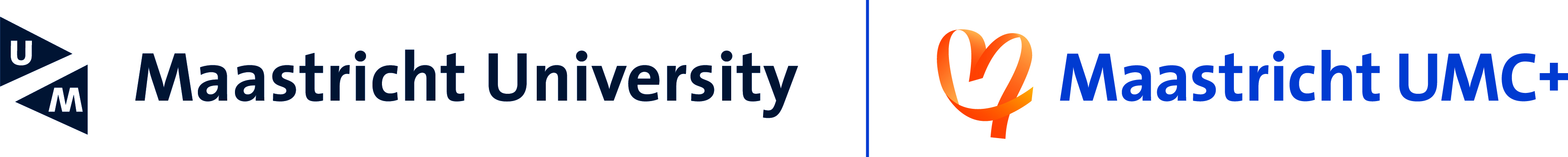 Vrije ruimte om logo’s van sponsoren te plaatsen.
Correspondence to:Naam Onderzoeker, afdelingEmail Website
Dept of Pharmacy & ToxicologyDept of TitelT  +3143 388 1343F   +3143 388 4149
Maastricht UniversityP.O. Box 6166200 MD  Maastricht, The Netherlands